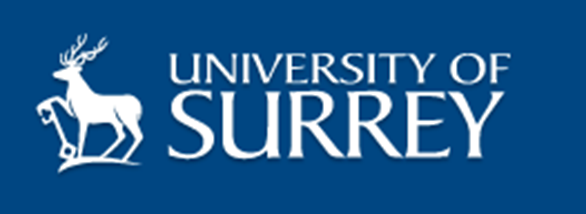 Pancreatic exocrine insufficiency and pancreatic enzyme replacement therapyMary Phillips BSc (Hons) RD DipADPAdvanced Specialist Dietitian (Hepato-pancreatico-biliary surgery)Royal Surrey County Hospital, UK Post Graduate Researcher, University of Surrey, UK
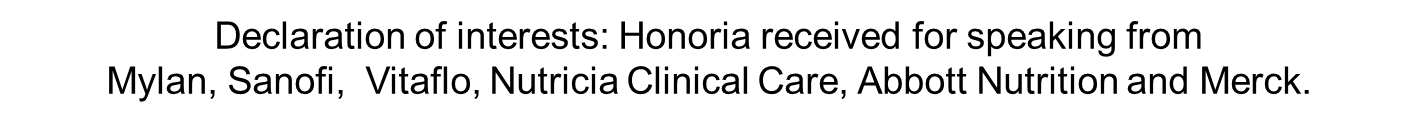 Introduction: setting the scene
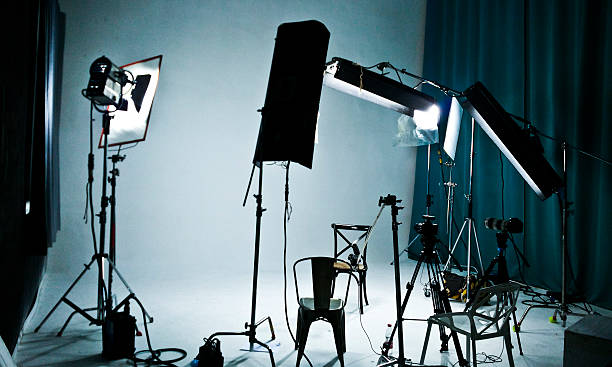 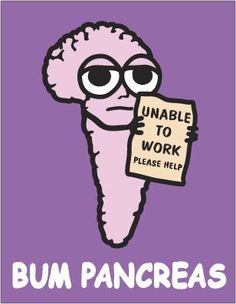 Introduction
Poll
What is PEI?
When the pancreas stops digesting fat
When the pancreas stops making insulin
When the pancreas is withered / atrophic
When the pancreas stops making enough enzymes
Definition
“...deficiency or absence of digestive enzymes leading to maldigestion of food and consequently malabsorption of nutrients” (Whitcomb et al, 2010)
“....pancreas is unable to deliver sufficient amounts of digestive enzymes to the small intestine, leading to maldigestion” (Sikkens et al, 2012)
“Exocrine pancreatic insufficiency results from a progressive loss of acinar pancreatic cells which leads to the secretion of an insufficient amount of digestive enzyme into the duodenum.” (Pezzilli et al, 2013)
Failure of the pancreas to secrete sufficient enzymes to achieve normal digestion
[Speaker Notes: Whitcomb DC, Lehman GA, Vasileva G, Malecka-Panas E, Gubergrits N, Shen Y, et al. Pancrelipase delayed-release capsules (CREON) for exocrine pancreatic insufficiency due to chronic pancreatitis or pancreatic surgery: A double-blind randomized trial. The American journal of gastroenterology. 2010;105(10):2276-86.

Pezzilli R, Andriulli A, Bassi C, Balzano G, Cantore M, Delle Fave G, et al. Exocrine pancreatic insufficiency in adults: a shared position statement of the Italian Association for the Study of the Pancreas. World journal of gastroenterology : WJG. 2013;19(44):7930-46.

Sikkens EC, Cahen DL, van Eijck C, Kuipers EJ, Bruno MJ. Patients with exocrine insufficiency due to chronic pancreatitis are undertreated: a Dutch national survey. Pancreatology : official journal of the International Association of Pancreatology. 2012;12(1):71-3.]
Anatomy and function
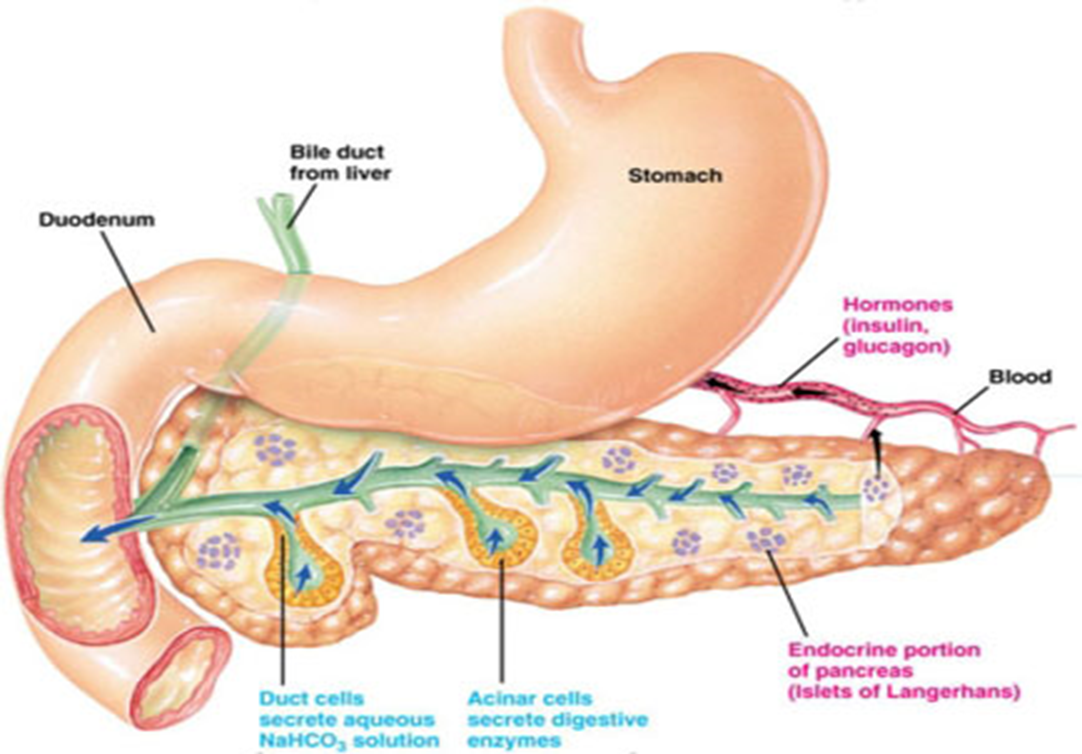 Oblong gland 12.5 x 2.5cm 
Consists of endocrine cells: islets of langerhans) which produce glucagon, insulin  etc (1% of all cells)
99% cells – exocrine function – producing pancreatic enzymes and fluid. (1200-1500mls/day)
Digestive enzymes
Causes of PEI
Lack of Healthy Pancreatic Tissue (Primary Insufficiency)
 Pancreatic Resection		- Chronic Pancreatitis
 Recovering Acute Pancreatitis	- Pancreatic Cancer
 Pancreatic Trauma		- Cystic Fibrosis
Lack of Pancreatic Stimulation (Secondary Insufficiency)
 Gastric Resection
 Duodenal Resection
Some work suggests insufficiency in Coeliac Disease, Diabetes, Irritable bowel syndrome, intensive care, inflammatory bowel disease and the elderly
Layer et al, 2001
[Speaker Notes: Layer P, Keller J, Lankisch PG. Pancreatic enzyme replacement therapy. Current gastroenterology reports. 2001;3(2):101-8]
Poll
Which of these is NOT correct?
Up to 98% of patients will have PEI after a Whipples
More than 50% of people with pancreatic cancer will have PEI on diagnosis
People with PEI will always have diarrhoea
PEI usually gets worse with time
How common is PEI in pancreatic cancer?
Present in the vast majority of people with pancreatic cancer
Progressive
66-94% of patients have PEI at first presentation (all comers)
Function deteriorates at approximately 10% per month
Function tests can take 2-6 weeks to give results
Incidence after surgery depends on the type of operation
20-80% tail of pancreas (distal pancreatectomy)
Up to 98% head of pancreas (pancreatico-duodenectomy / Whipple)
Sikkens et al, 2014, Tseng et al, 2016, Phillips et al, 2021, Phillips M, 2015, Okano, 2016
Pancreatic Function Tests
Faecal Elastase
 <200ug/g moderate PEI
 <100ug/g severe PEI
 200 – 500ug/g (low sensitivity/specificity)
 >500ug/g: Consider age; Dilutional samples (watery / large volume stool); Sample collection technique
Breath tests
Calibre of pancreatic tissue on imaging: Pancreatic ductal dilatation
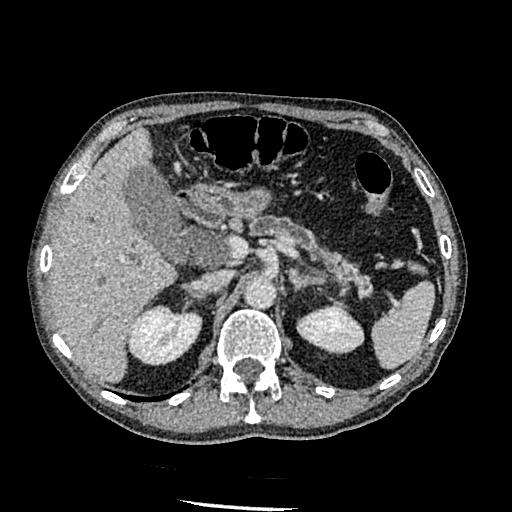 Poll
Which of these is NOT a symptom of PEI?
Bloating
Blood sugars that are lower than usual
Vitamin and mineral deficiencies
Failure to gain weight despite eating really well
New diagnosis of diabetes
Clinical symptoms (1)
Steatorrhoea
 Loose watery yellow/orange stool
 Floats / difficult to flush away
 Oily / visible food particles
LIMITATIONS
 NOT PRESENT in low fat diet
 MASKED by constipating drugs
 VERY LATE symptom
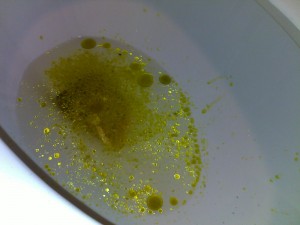 Clinical symptoms (2)
Large volume stool
Undigested food in the stool
Post-prandial abdominal pain
Nausea / colicky abdominal pain
Gastro-oesophageal reflux symptoms
Bloating / flatulence
Weight loss despite good oral intake
Vitamin deficiencies (especially A,D,E,K,)
Hypoglycaemia in patients with diabetes
(O’Keefe et al, 2001, Genova Diagnostics, 2008, Friess & Michalski, 2009)
[Speaker Notes: O'Keefe SJ, Cariem AK, Levy M. The exacerbation of pancreatic endocrine dysfunction by potent pancreatic exocrine supplements in patients with chronic pancreatitis. Journal of clinical gastroenterology. 2001;32(4):319-23.
GenovaDiagnostics. Digestion/Absorption Pancreatic Elastase. CDSA & CDSA 20 Support Guid. 2008
Friess H, Michalski CW. Diagnosing exocrine pancreatic insufficiency after surgery: when and which patients to treat. HPB : the official journal of the International Hepato Pancreato Biliary Association. 2009;11 Suppl 3:7-10.]
Diagnosis
Clinical 
symptoms
Pancreatic pathology
Likely PEI
Diagnostic 
test
Pancreatic pathology
Likely PEI
Consider PEI and investigate for pancreatic pathology
Diagnostic 
test
Clinical 
symptoms
Malignant disease
Survival
RCT (unresectable ca pancreas)– no benefit; but predominantly tail of pancreas disease (Woo et al, 2016)
Independently associated with survival in unresectable disease (189 vs. 95 days,  retrospective) (Dominguez-Munoz et al, 2018) 
ESPAC studies show the benefit of completing the full chemotherapy regime – performance status….
[Speaker Notes: Gooden HM, White KJ. Pancreatic cancer and supportive care--pancreatic exocrine insufficiency negatively impacts on quality of life. Support Care Cancer. 2013;21(7):1835-41.
Dominguez-Munoz JE, Nieto-Garcia L, Lopez-Diaz J, Larino-Noia J, Abdulkader I, Iglesias-Garcia J. Impact of the treatment of pancreatic exocrine insufficiency on survival of patients with unresectable pancreatic cancer: a retrospective analysis. BMC cancer. 2018;18(1):534
Cloyd JM, Nogueras-Gonzalez GM, Prakash LR, Petzel MQB, Parker NH, Ngo-Huang AT, et al. Anthropometric Changes in Patients with Pancreatic Cancer Undergoing Preoperative Therapy and Pancreatoduodenectomy. Journal of gastrointestinal surgery : official journal of the Society for Surgery of the Alimentary Tract. 2018;22(4):703-12.
Woo SM, Joo J, Kim SY, Park SJ, Han SS, Kim TH, et al. Efficacy of pancreatic exocrine replacement therapy for patients with unresectable pancreatic cancer in a randomized trial. Pancreatology : official journal of the International Association of Pancreatology. 2016;16(6):1099-105]
Trial design
Retrospective observational study
PDAC 1998 – 2015
Excluded those with concurrent pancreatitis, PERT prior to diagnosis
All patients
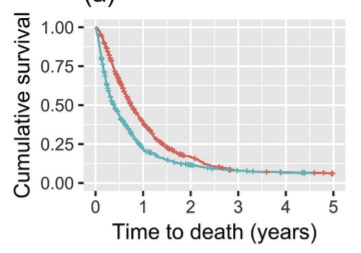 PERT
Non PERT
No surgery, no chemo
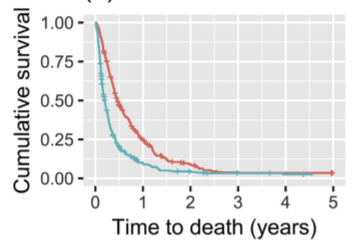 PERT
Non PERT
Factors influencing survival
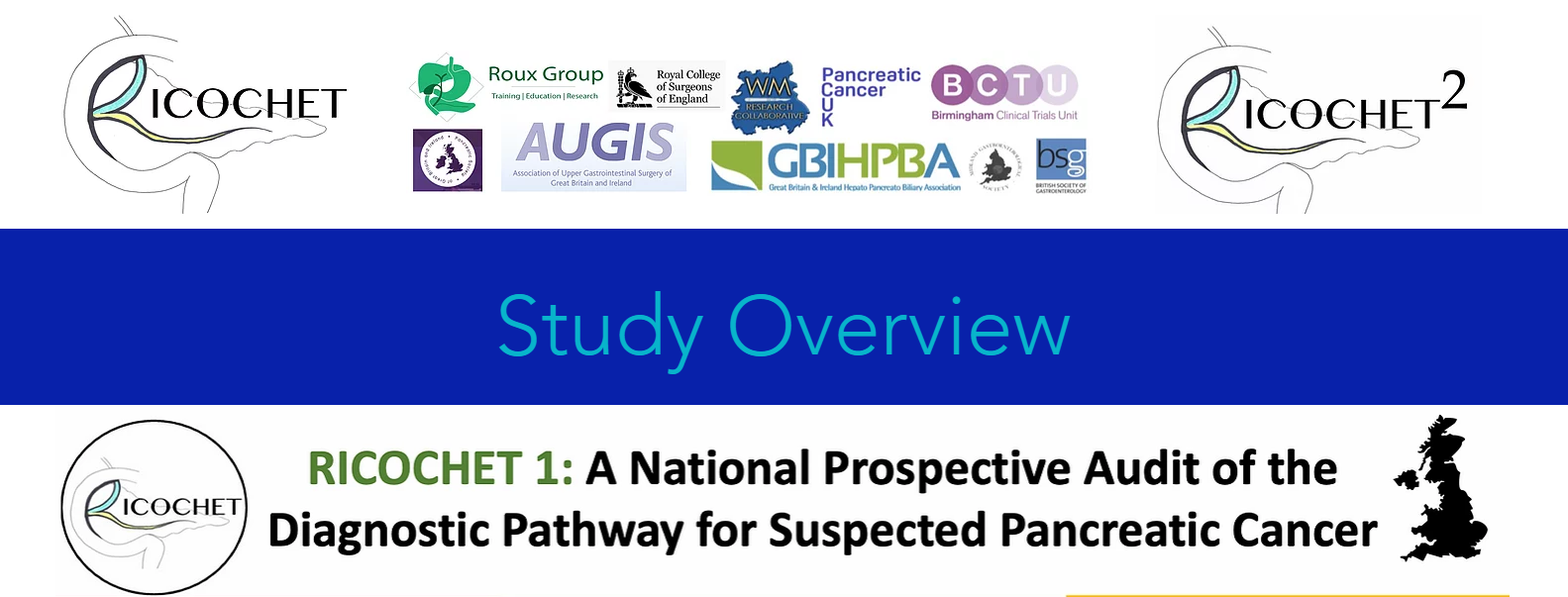 <50% patients on PERT
Richocet study (2021)
45% of unresectable patients prescribed PERT
74.4% potentially resectable patients prescribed PERT
96.9% of pancreatic head resection patients prescribed PERT
PERT prescription was more likely if:
Seen by a dietitian (p = 0.001)
Seen in a specialist centre (p= 0.049 – HPB; p=0.009 – pancreas)
Seen by a clinical nurse specialist (p = 0.028)
Implications
37.5 % of readmissions after pancreatic surgery caused by malnutrition and dehydration (Grewal et al, 2011)
Sarcopenia independently associated with PEI (Shintakuya et al, 2017)
“difficulty with digestion” is most common symptom in long term (Cloyd et al, 2017)
PEI guidance primary unmet need in pancreatic cancer (Gooden & White, 2013)
[Speaker Notes: Grewal SS, McClaine RJ, Schmulewitz N, Alzahrani MA, Hanseman DJ, Sussman JJ, et al. Factors associated with recidivism following pancreaticoduodenectomy. HPB : the official journal of the International Hepato Pancreato Biliary Association. 2011;13(12):869-75.

Shintakuya R, Uemura K, Murakami Y, Kondo N, Nakagawa N, Urabe K, et al. Sarcopenia is closely associated with pancreatic exocrine insufficiency in patients with pancreatic disease. Pancreatology : official journal of the International Association of Pancreatology. 2017;17(1):70-5]
Sarcopenia and outcome…..
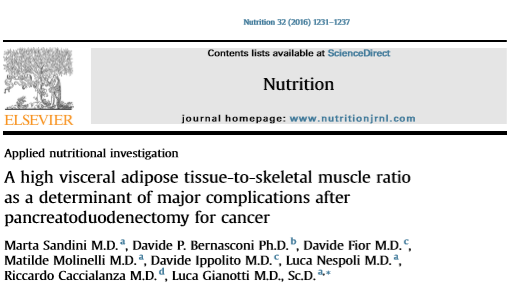 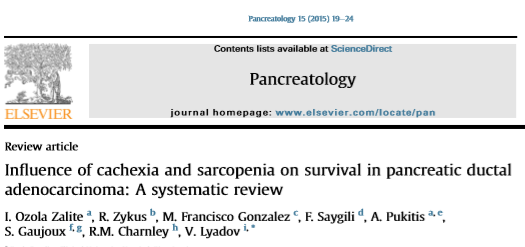 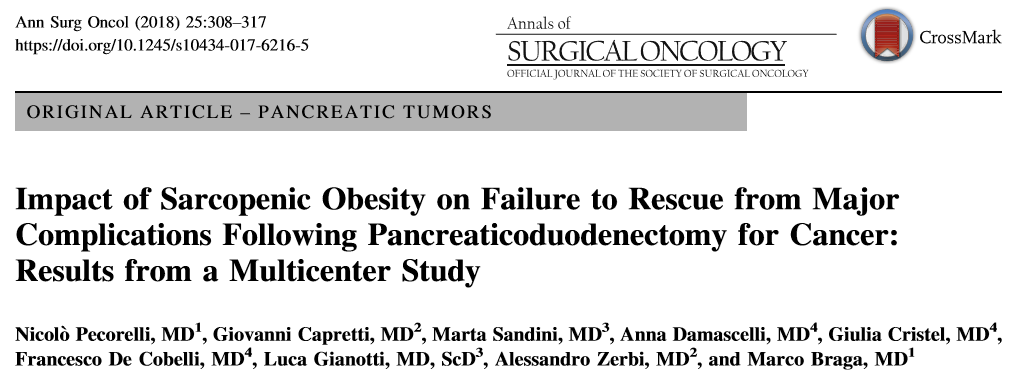 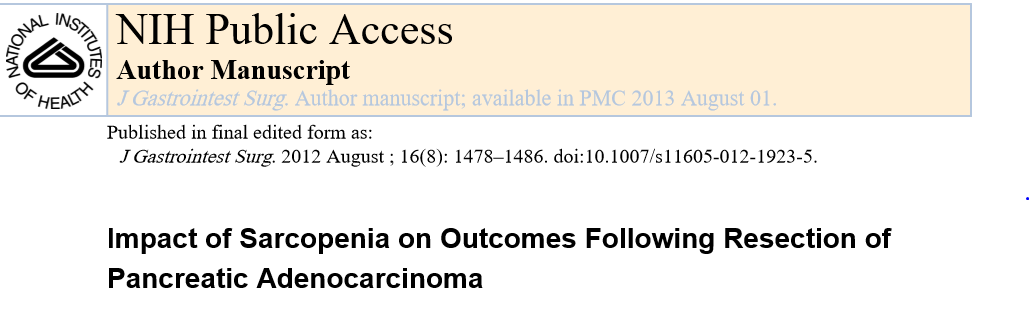 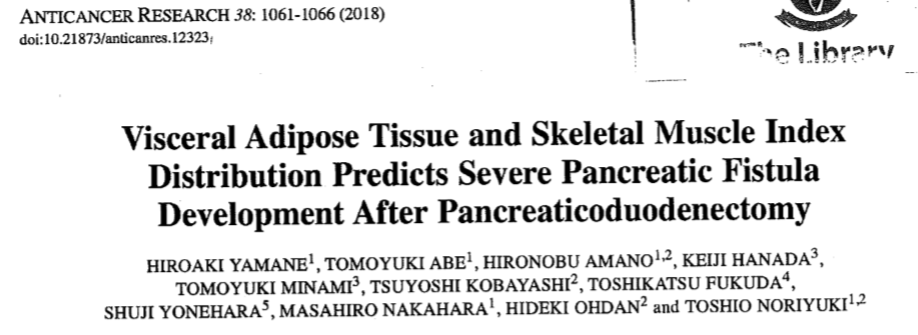 UK management
Pancreatic enzyme replacement therapy
Multiple disease aetiology
Co-morbidities
Altered dietary intakes
Altered meal patterns
Healthy eating vs. nutritional support
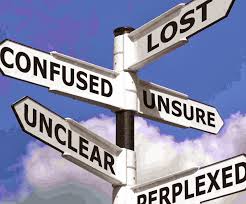 Poll
What is a suitable starting dose for PERT?
5,000 units with meals
10,000 units with meals
22-25,000 units with meals
44-50,000 units with meals
How do the products compare?
Dosing
Comparison of weight-based doses of enteric-coated microtablet enzyme preparations in patient with cystic fibrosis
N = 21
Population: Cystic Fibrosis
Open label crossover: 500u/kg with meals  and 250U/kg with snacks compared to 1500u/kg with meals and 750u/kg with snacks. 
Diet : 100g fat / day
CFA: increased from 86% to 91% (P<0.05)

(Beker et al, J.Paed Gastrol Nutr. 1994 Aug;19(2):191-7).
[Speaker Notes: (J Pediatr Gastroenterol Nutr. 1994 Aug;19(2):191-7).
Comparison of weight-based dosages of enteric-coated microtablet enzyme preparations in patients with cystic fibrosis.
Beker LT1, Fink RJ, Shamsa FH, Chaney HR, Kluft J, Evans E, Schidlow DV.]
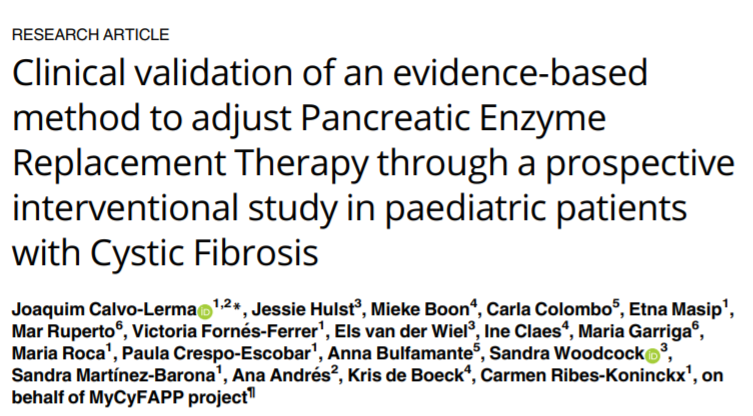 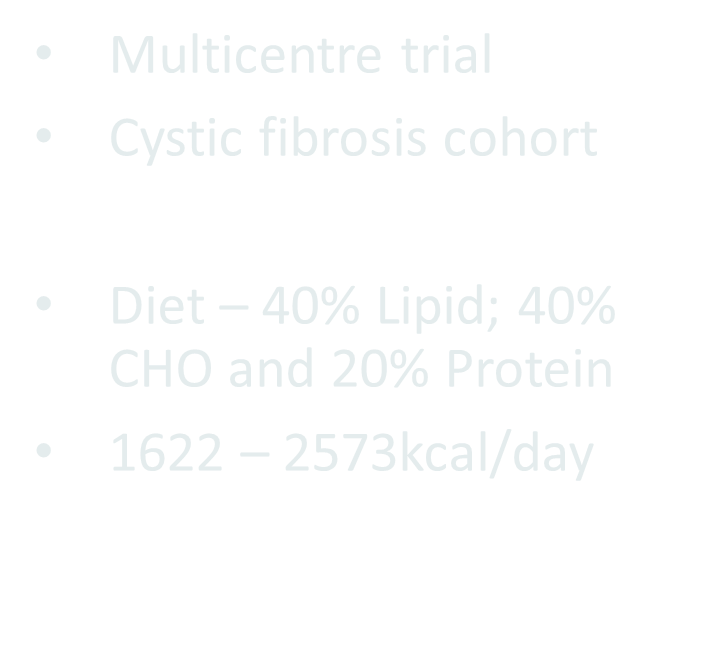 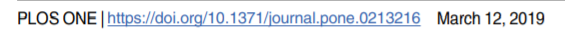 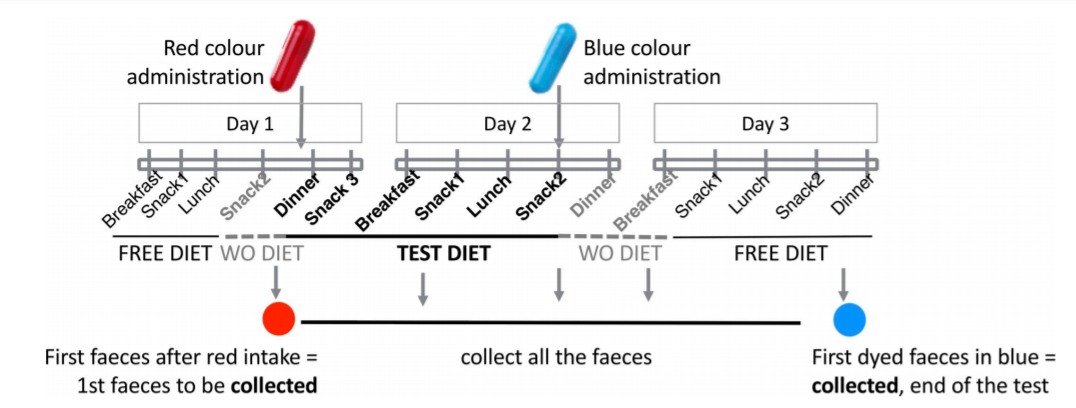 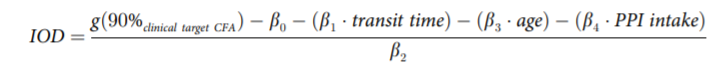 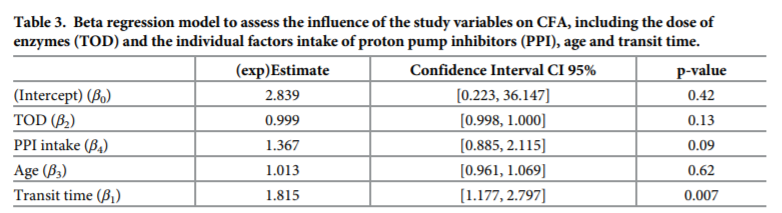 Transit time played a significant role in results: longer the transit time the greater the CFA
And it is not just fat….
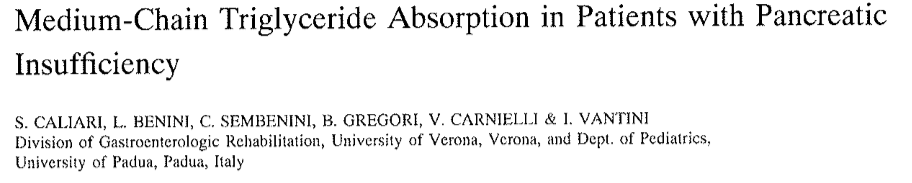 4 way Crossover trial: LCT vs. MCT +/- 50,000 units lipase
N= 6, all male Chronic Pancreatitis patients 
All had severe exocrine insufficiency (CFA < 80%)
(1 x distal panc, 1 x total gastrectomy, 1 x distal gastrectomy,           1x whipple, 2 on insulin.)
[Speaker Notes: Caliari S, Benini L, Sembenini C, Gregori B, Carnielli V, Vantini I. Medium-chain triglyceride absorption in patients with pancreatic insufficiency. Scandinavian journal of gastroenterology. 1996;31(1):90-4.]
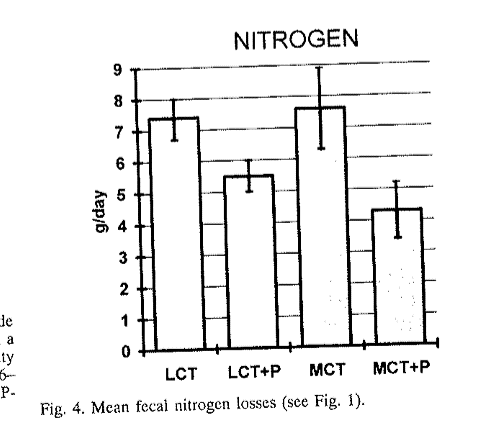 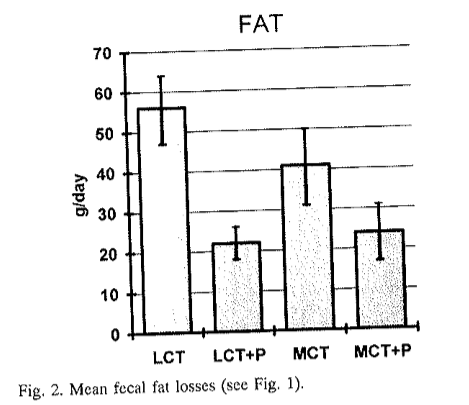 Caliari et al, 1996
Dosing used in clinical trials
Recommended dose
STARTING DOSE....
44 - 50,000 units with meals
22 - 25,000 units with snacks
25 - 50,000 units with supplements
Will need higher dose with larger meals
Increase until symptom control
Poll
Which of these do you NOT need to take PERT with?
Cup of tea and two bourbon biscuits
Mug of peppermint tea
Milkshake
Cup of milky coffee
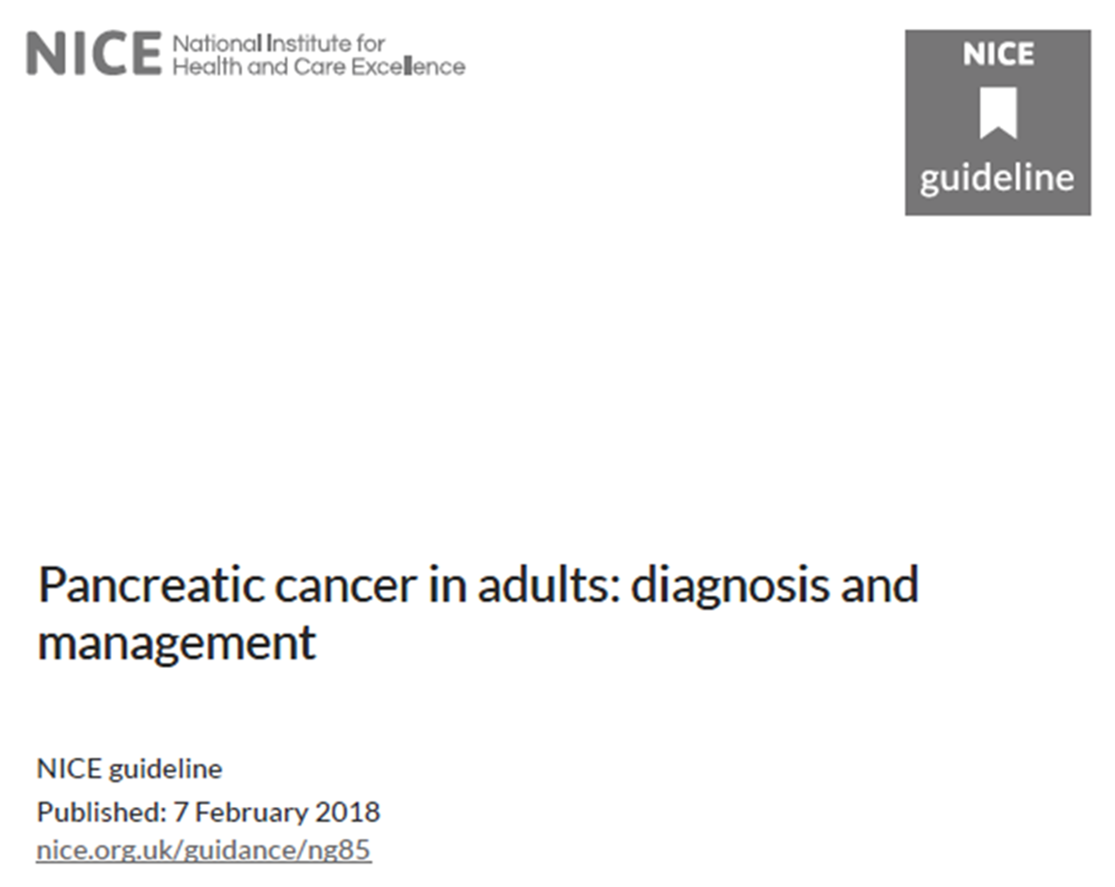 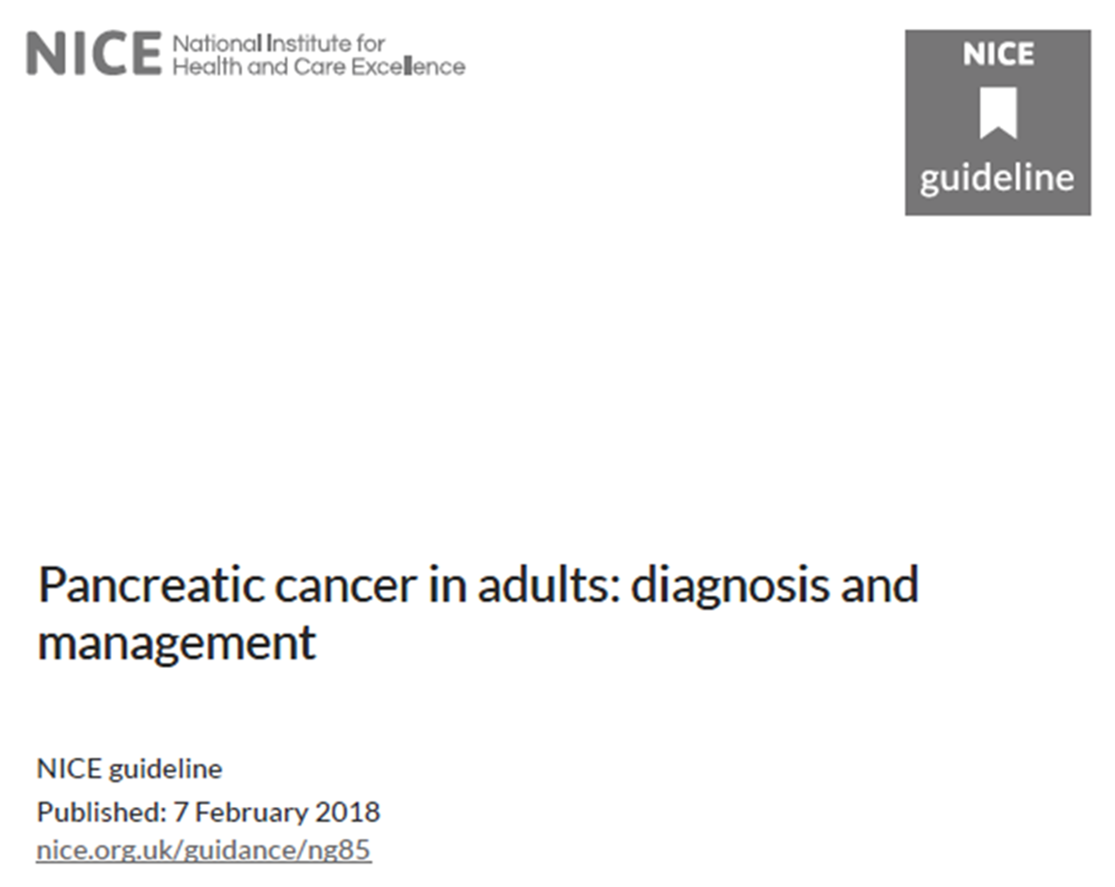 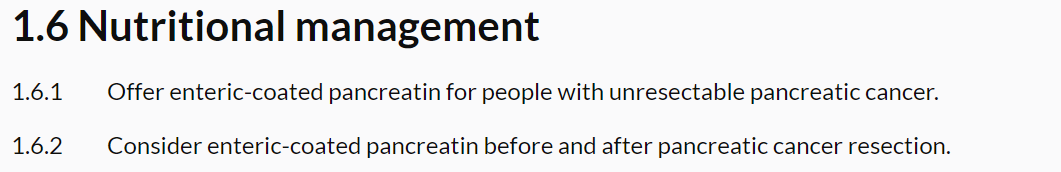 Recommendations for clinical practice
CONSENT





Timing
Mix with food
Allow for slow meals / multiple courses / gastric emptying

Dose
Minimum starting dose 50,000u with meals; 25,000u with snacks
Increase until symptom control
Snacks vs. meals
Nutritional supplements
Prevent denaturation
<25oC
?Proton pump inhibitor?
Avoid swallowing with hot food/fluids
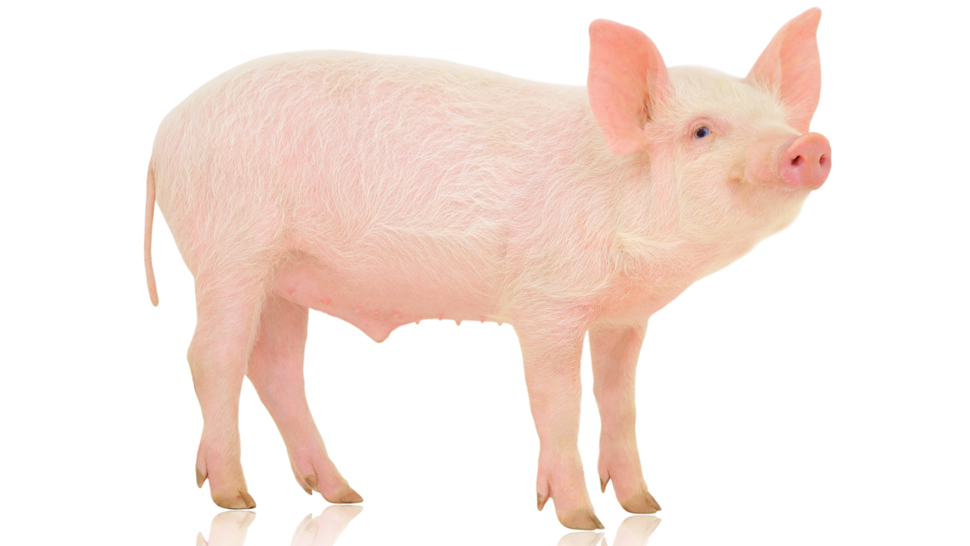 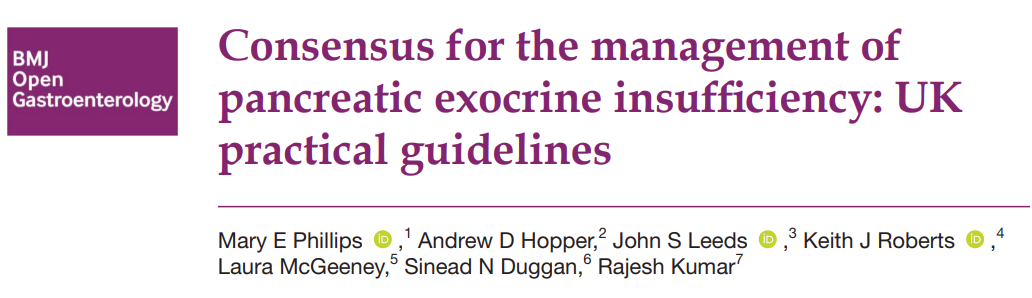 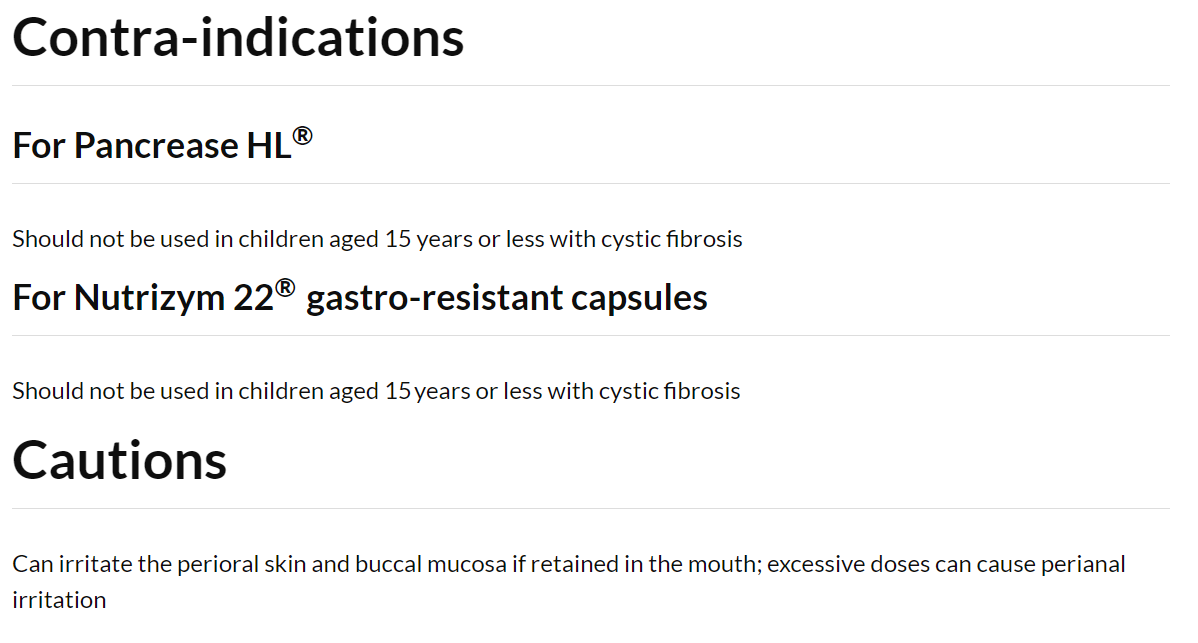 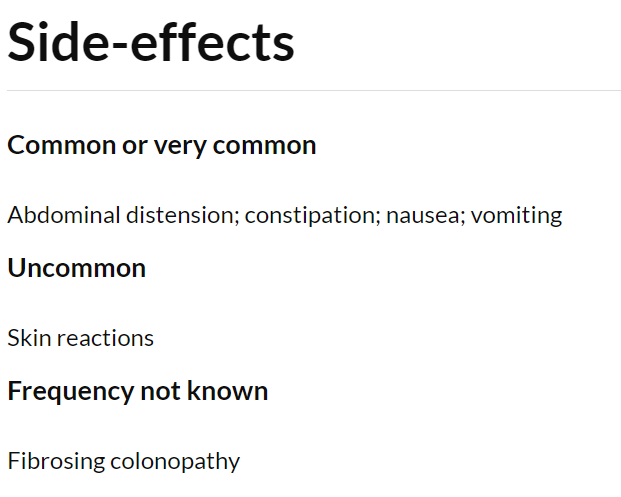 Contraindications and side effects
CONTRAINDICATIONS
CONSENT: Porcine content
Pork allergy / previous intolerance
SIDE EFFECTS
Nausea
Gout (uric acid)
Fibrosing colonopathy
PREGNANCY & BREASTFEEDING: 
Essential fatty acids are needed for brain and retinol development in the first 8 weeks of pregnancy – DO NOT STOP PERT
[Speaker Notes: Are these different from ours?]
What do you NEED to know :PEI
Exocrine insufficiency is progressive and doses escalate with time
Some patients need really high doses (>150,000 units with a meal = >25 capsules / day = 9-10 x 100 cap tubs per month)
Significant pill burden
Micronutrient deficiency common
Enzymes denatured by excess temperature and acid
Treat like insulin – different doses for different patients for different meals
Conclusion
PEI is under recognised
Many patients are on sub-optimal doses
Appropriate therapy improves outcome
Multiple factors play a role in dose adjustment – individual management
Permission to dose escalate
Other conditions can mimic PEI
More data needed to explore relationship with survival in pancreatic cancer.
Case 1
78 year old female
Metastatic pancreatic cancer – liver mets
Declined palliative chemotherapy
Bowels open once a day: type 1 (pellet type stool)
Large volume hard stool
Crampy abdominal pain
5% weight loss each month despite eating well
Functionally well – caring for Grandchildren
Poll
Is this patient at risk / potentially suffering from malabsorption?
Yes – treat 
Yes – test and then consider treatment
No
Not sure
Commence laxatives
Once bowel symptoms improved – then start PERT
Biggest symptom was constipation
Case 2
69 year old female
Localised pancreatic ductal adenocarcinoma
Distal pancretectomy and splenectomy – 1cm lesion removed from tail of pancreas
Bowels open 4 x a day loose and watery
Gaining weight, 1-2kg per month
Eating well
Poll
Is this patient at risk / potentially suffering from malabsorption?
Yes – treat 
Yes – test and then consider treatment
No
Not sure
Investigate:
Total specimen 2cm tail of pancreas
Head and body of pancreas enhances normally, no duct dilatation
Feacal elastase >500ug/g
Vitamin and mineral levels normal
Poll
Is this patient at risk / potentially suffering from malabsorption?
Yes – treat 
Yes – test and then consider treatment
No
Not sure
Outcome
No nutritional compromise
PEI = Failure of the pancreas to secrete enough enzymes to achieve normal digestion
PDAC is a Red Herring
Further investigations – diagnosed small intestinal bacterial overgrowth
Symptoms resolved with antibiotics.